Некоторые вопросы составления рабочих программ по дисциплинам
Начальник ОУМР
Славко Е.А.
Нормативные документы
Приказ Министра образования и науки Республики Казахстан от 29 ноября 2007 года № 583Об утверждении Правил организации и осуществления учебно-методической работы(с дополнениями по состоянию на 21.05.2008 г.):
«Рабочие учебные программы и поурочные планы разрабатываются преподавателями в соответствии с типовой учебной программой, рассматриваются методическим советом структурного подразделения, организации образования и утверждается заместителем руководителя организации образования по учебной (учебно-методической) работе»
Образец заполнения титульного листа рабочей программы
Утверждаю
проректор по УВР
проф. Тулебаев К.А.
__________________
«__»_________2012г.

Рабочая программа

Дисциплина
Специальность
Объем учебных часов  (кредитов)
Курс                     Семестр
Форма контроля
Рабочая программа составлена на основании  Типовой учебной  программы

Рабочая программа обсуждена на заседании кафедры _________
от «____» _____ 2012 г., протокол №____.     
Зав.кафедрой
Рабочая программа обсуждена на заседании Комитета образовательных программ _________
от «____» _____ 2012 г., протокол №____.     
Председатель КОП
Рабочая программа обсуждена  на заседании Методического совета
от «____» _____ 2012 г., протокол №____.     
Председатель Методического совета
Учебно-методический комплекс дисциплиныИнструктивное письмо МЗ РК №6 от 22.06.2007
Типовая программа дисциплины
Рабочая программа дисциплины
Рабочая программа по профессиональной практике
Методические указания по прохождению практик, формы отчетной документации
Силлабус
Лекционный комплекс
Методические рекомендации для занятий
Методические рекомендации для СРСП
Методические рекомендации для СРС
Контрольно-измерительные средства
Карта учебно-методической обеспеченности дисциплины
Новые рабочие программы на 2013-2014 учебный год составляются по всем дисциплинам 1 курса, 3 курса МПД, интернатуры и элективным дисциплинам, впервые включенным в КЭД 
Для остальных рабочих программ готовится форма №2 «Дополнения и изменения в Рабочей программе на 2012-2013 учебный год». Форма №2 утверждается на заседании кафедры
Структура Рабочей программы должна соответствовать Инструктивному письму № 6

Необходимо обратить внимание на следующие моменты
В соответствии с  Моделью медицинского образования КазНМУ в УМКД должы быть отражены: 

Формируемые на дисциплине компетенции

Методы формирования компетенций

Методы оценки компетенций
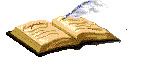 Распределение учебных часов 1 кредита (1 кредит = 45 часов) в % и часах:
Распределение учебных часов для специальностей «Общая медицина» и «Стоматология»
П.2.9. Методы оценки знаний и навыков обучающихся
П.2.10 Рекомендуемая литература: основная и дополнительная
Рекомендуемая литература должна соответствовать Типовой программе и согласовываться с Картой обеспеченности литературой по дисциплине
Силлабус
Разрабатывается в соответствии с рабочей 
программой ежегодно
Обсуждается на заседании кафедры
Пересмотреть
Методические рекомендации
Лекционный комплекс
Контрольно-измерительные средства
Методические рекомендации для занятий
14
На 2013-2014 учебный год при проведении итоговой аттестации по дисциплине сохранить 2-х этапное проведение  экзамена:
I этап – компьютерное тестирование: оценивается уровень сформированности следующих компетенций: когнитивная (знания) и правовая компетенции;
II этап – прием практических навыков (ОСКЭ/ОСПЭ и решение ситуационных и клинических задач) – оценка уровня сформированности операциональной и коммуникативной компетенции.
Конкретизировать задания и критерии оценки 2 этапа